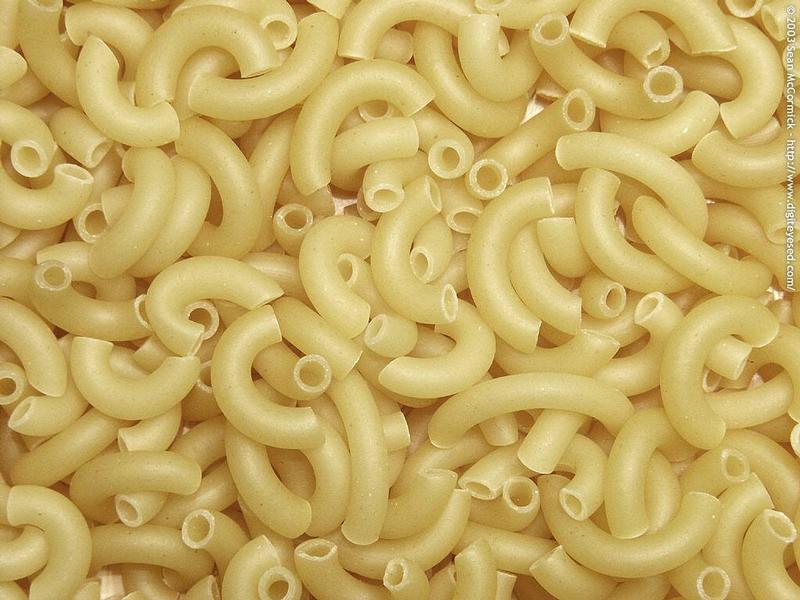 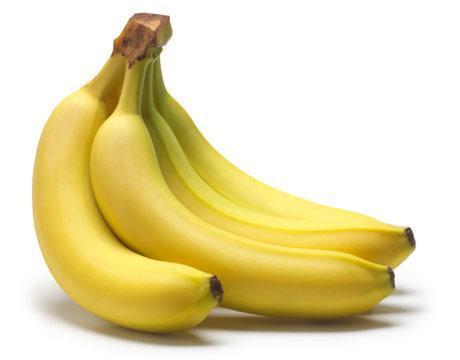 Food Word Origins
Where do words for these items come from?
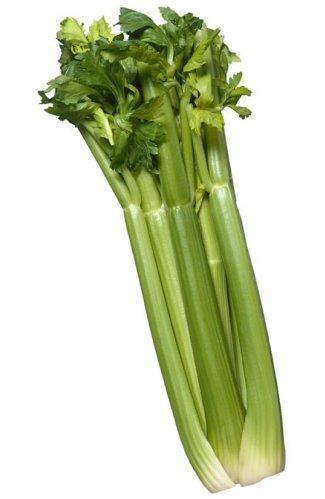 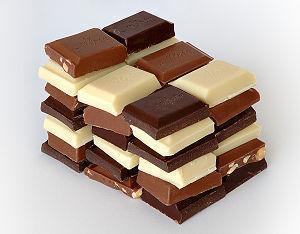 Can you guess the language that each of these words comes from?
Can you guess the language tht each of these words comes from?